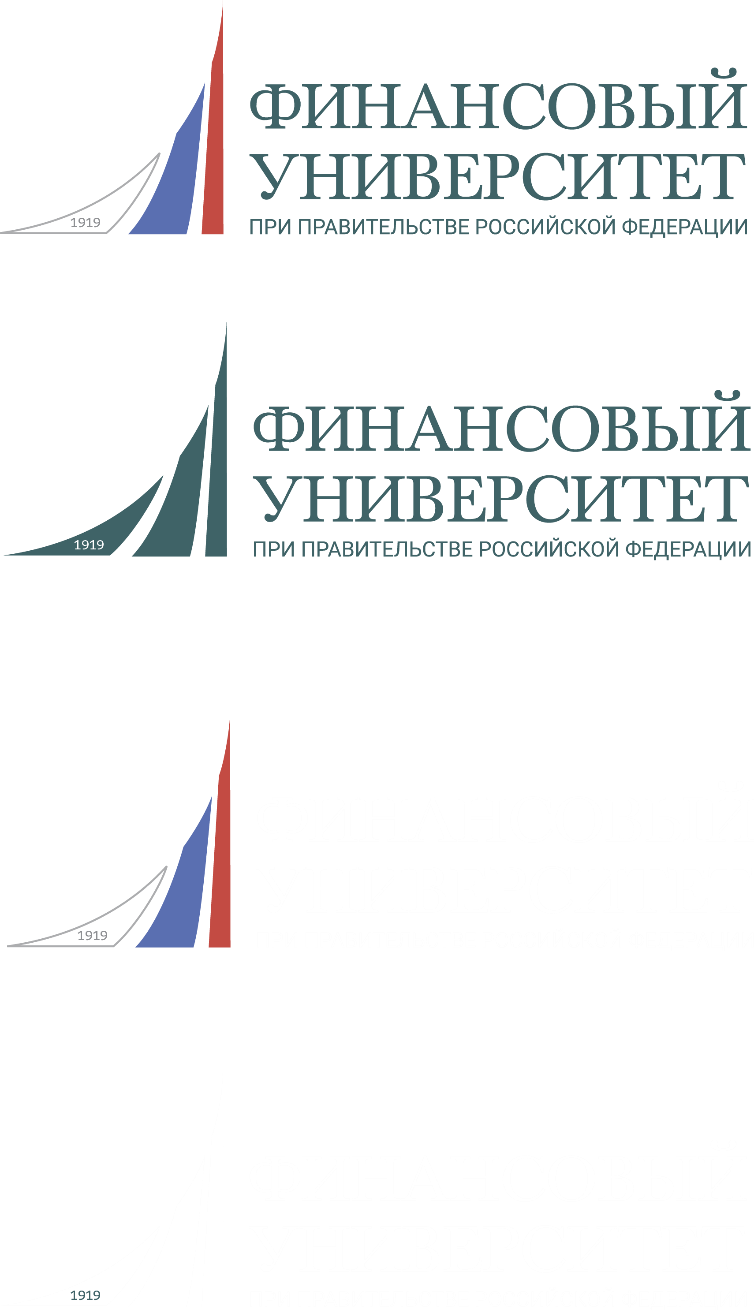 Смоленский филиал

Государственный план подготовки управленческих кадров 
для организаций народного хозяйства Российской Федерации
Президентская программа «Инновационный менеджмент» (тип В – basic)


Выпускная аттестационная работа (проект) по теме:
«Совершенствование деятельности предприятия ООО «Восток» Смоленской области, Новодугинского района»
Руководитель ВАР: к.п.н., доцент Хроменкова Г.А.
 Слушатель: Иванова В.М. 

Смоленск 2023
Цели и задачи проекта по совершенствованию деятельности предприятия
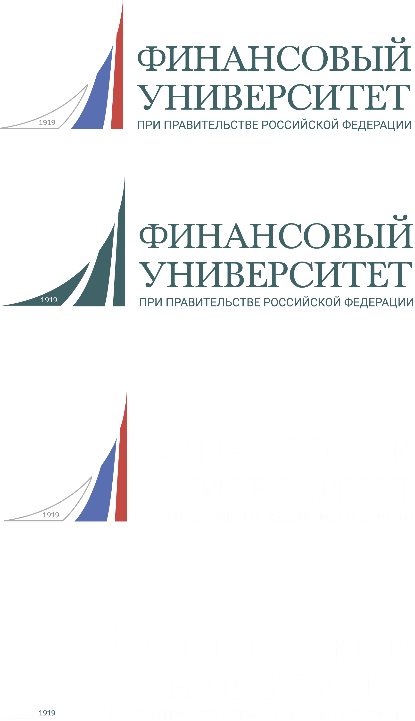 Цель – разработка инновационного проекта совершенствования деятельности сельскохозяйственного предприятия ООО «Восток» Смоленской области, Новодугинского района, улучшение его функционирования и повышение финансовых показателей.

Поставленная цель конкретизируется рядом задач:
- рассмотреть организационные основы инновационного развития предприятия;
- изучить возможные проблемы разработки инновационного проекта развития предприятия; 
- провести оценку ресурсных возможностей ООО «Восток» для реализации инновационного проекта;
- представить результаты анализа финансовых и целевых показателей деятельности предприятия;
- разработать  и внедрить  инновационный проект совершенствования деятельности ООО «Восток».

Объект исследования – общество с ограниченной ответственностью «Восток».

Предмет исследования – совокупность финансово-экономических отношений по вопросам исследования совершенствования деятельности предприятия.
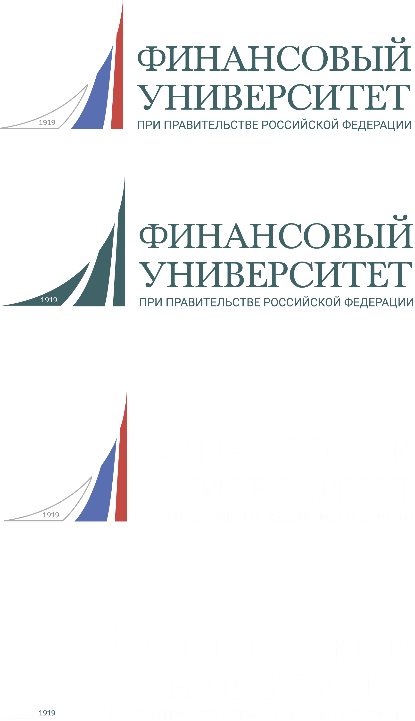 Организационно-экономическая характеристика
Предприятие ООО «Восток» Смоленской области, Новодугинского района существует с 2002 года и было организовано на базе совхоза ТСО «Днепровское». 

Главной сферой деятельности ООО «Восток» является разведение молочного крупного рогатого скота, производство сырого молока.

Цель компании: получение прибыли через осуществление основного вида деятельности.

Миссия компании: наше стремление – выполнять услуги на максимально высоком уровне с индивидуальным подходом к каждому клиенту.
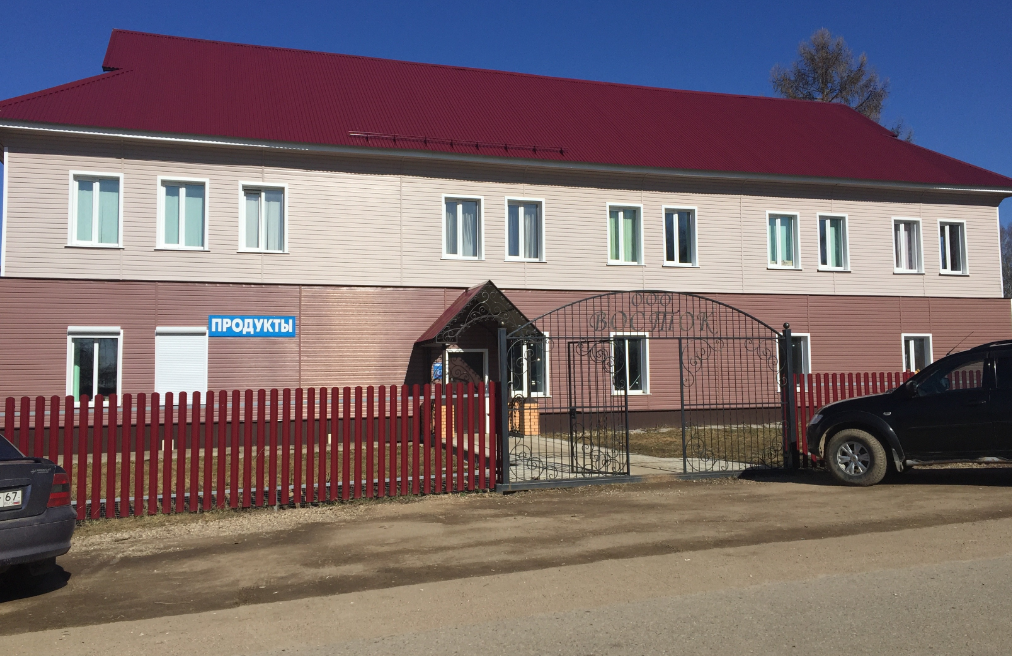 ООО «Восток» (администрация)
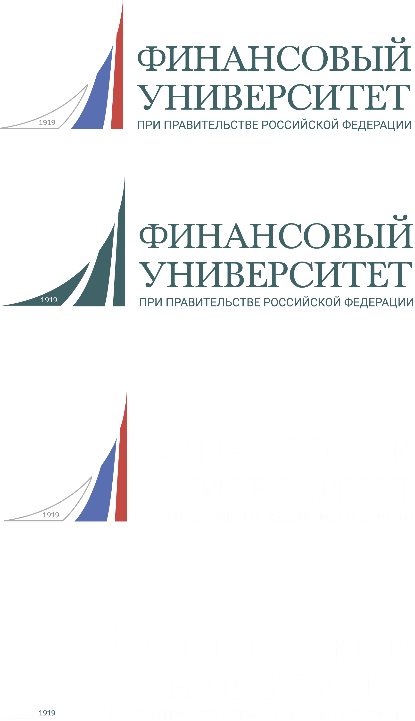 Организационная структура управления ООО «Восток»
На предприятии линейно-функциональная организационная структура. Она характеризуется наличием определенной цепи инстанций, решения спускаются сверху вниз.
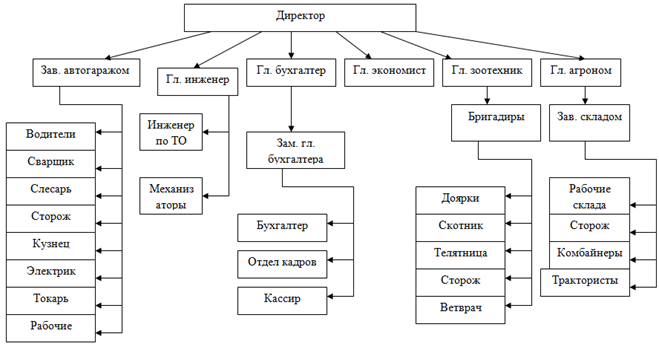 Организационная структура
Основные финансовые показатели компании ООО «Восток» в 2020-2022 годы, тыс.руб.
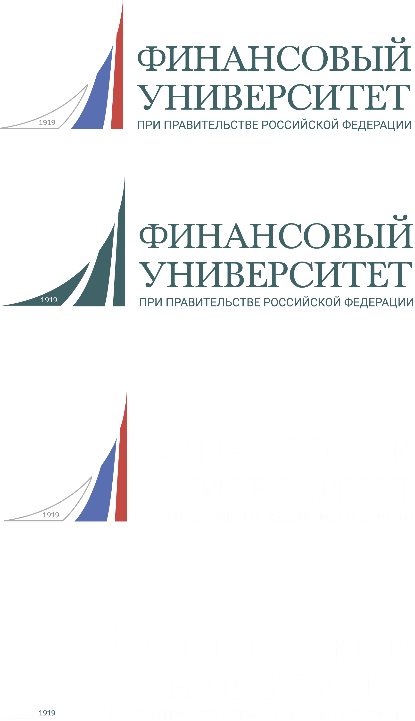 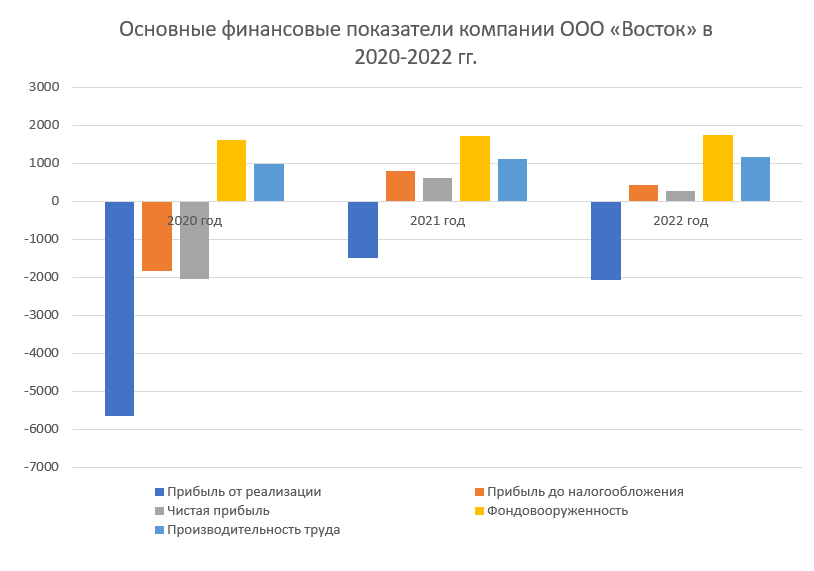 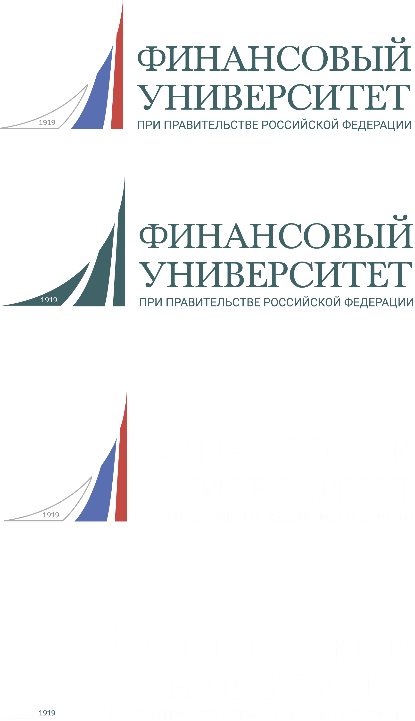 Состав персонала ООО «Восток» в 2020-2022 годы
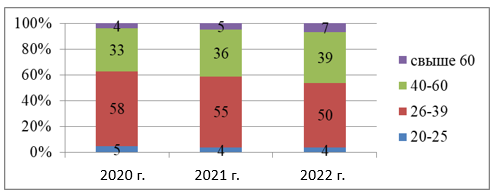 Структура персонала по возрасту
Организационный план проекта мероприятий по совершенствованию деятельности предприятия
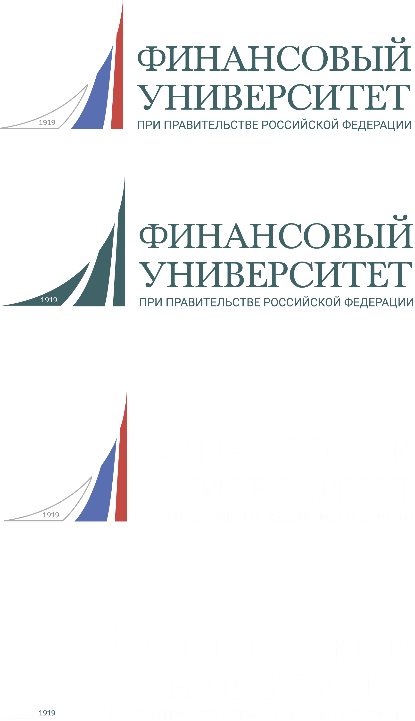 Задачи проекта: 
комплексное решение проблемы дефицита рабочих кадров;
 профилактическая работа по привлечению безработных граждан и выпускников образовательных учреждений;
повышение уровня осознанности тех правил и норм, которые лежат в основе кадровых мероприятий;
 непосредственное влияние управленческого персонала на кадровую ситуацию предприятия.

Среди мероприятий по снижению текучести кадров и укреплению трудовой дисциплины выступают:
внедрение процессов обучения и развития сотрудников для совершенствования системы развития;
совершенствование системы мотивации для удержания текущих сотрудников.
Календарный график внедрения мероприятий: Диаграмма Ганта
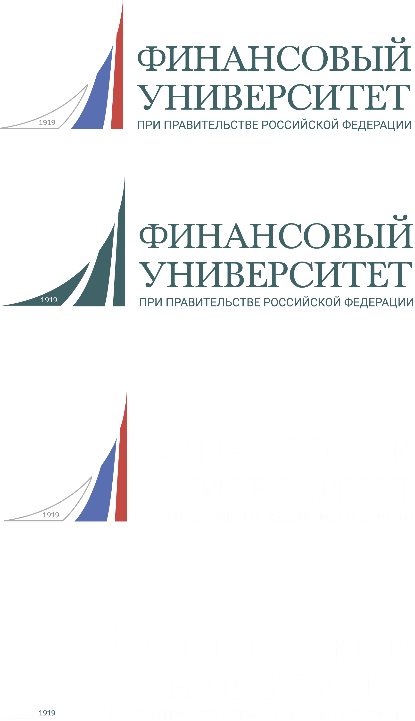 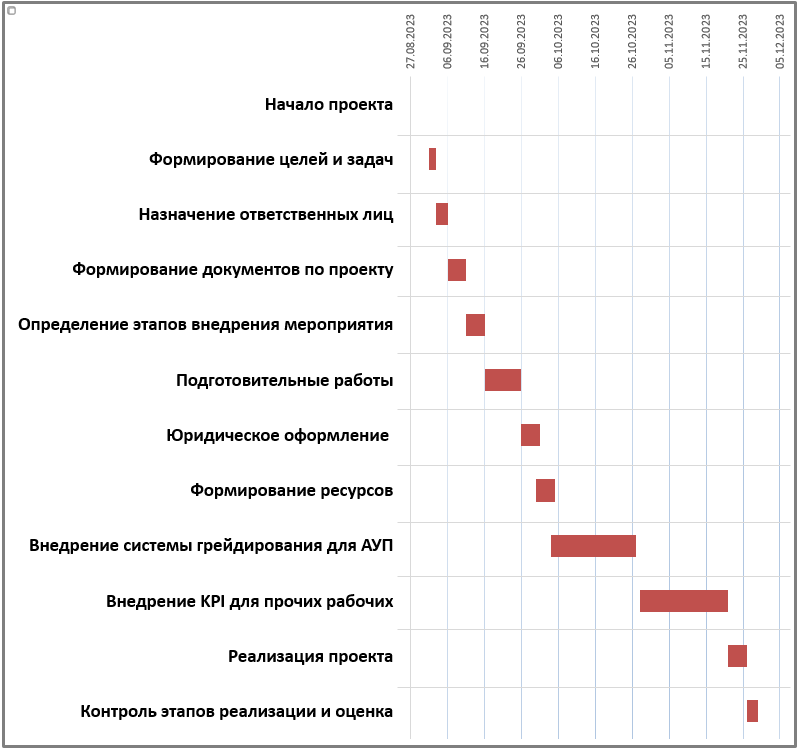 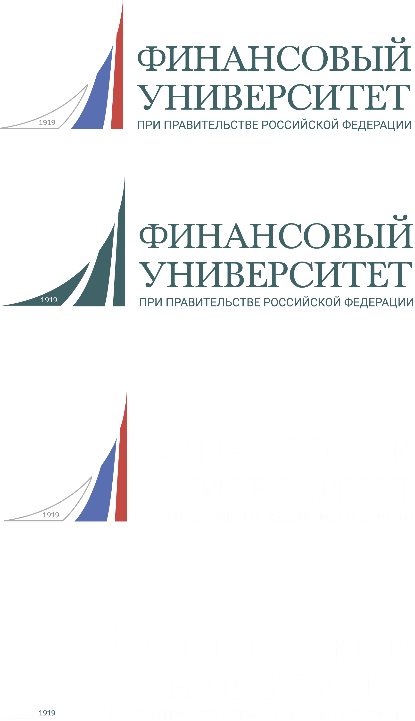 Внедрение грейдинговой системы для АУП
Предлагаемые размеры вознаграждения АУП за стаж
Предлагаемая система грейдов для АУП
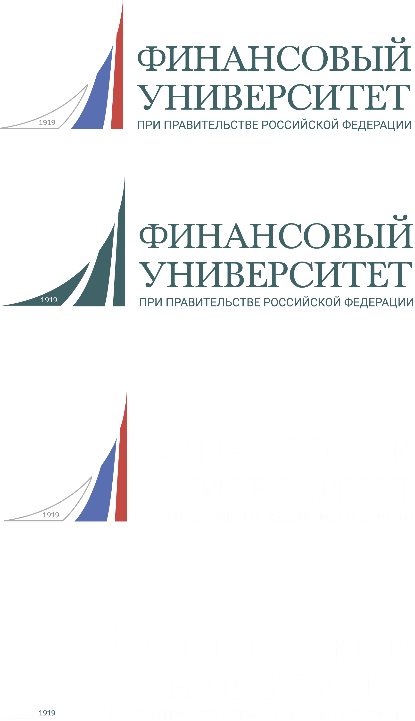 Алгоритм внедрения KPI для рабочих в ООО «Восток»
Шаг 1. Устанавливаем расчетный период для KPI, т.е. период, на который устанавливаются целевые показатели и выплачивается премия
Шаг 2. Определяем долю KPI в структуре заработной платы
Шаг 3. Определяем основную функцию начальника отдела по работе с персоналом
Шаг 4. Определяем  ключевые показатели для премирования
Шаг 6. Определяем пороговые значения и шкалу выплат
Шаг 5. Определяем  вес каждого показателя в объеме KPI, т.е. долю показателей в общем объеме премии KPI
Шаг 7. Устанавливаем планы на расчетный период (целевые значения показателей KPI
Внедрение процессов обучения и развития сотрудников для совершенствования системы развития в ООО «Восток»
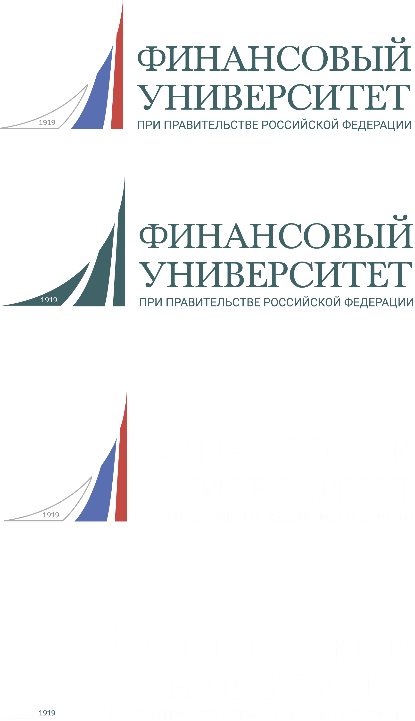 Внедрение процессов обучения и развития сотрудников для совершенствования системы развития в ООО «Восток»
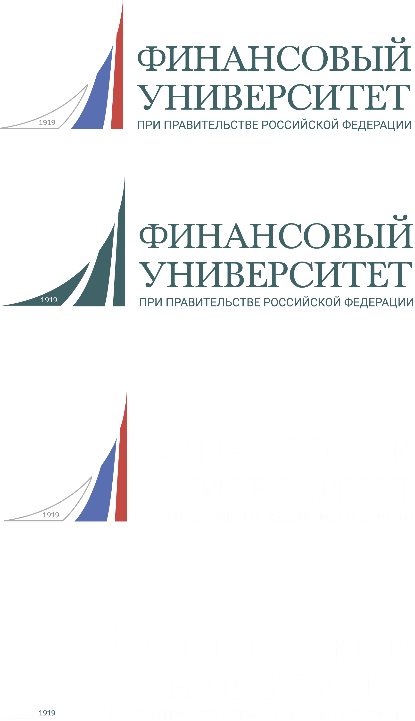 Прогноз выручки компании в результате внедрения мероприятий
Все показатели проекта говорят о его эффективности для реализации в компании
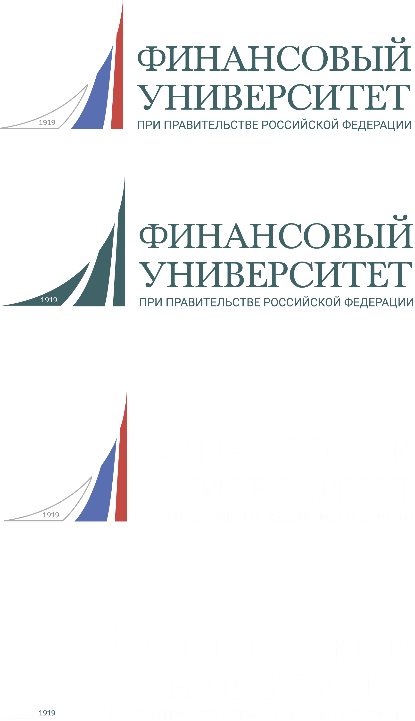 Спасибо за внимание!